PLAT-905C
Under the hood: Installation and updates for Metro style apps
John Sheehan
Partner Software Development Engineer
Microsoft Corporation
Agenda
Seamless and frictionless install of Metro style apps
The DNA of an app package
Packaging and signing your app 
Declarative deployment overview
Optimized app updates

You’ll leave with an understanding of
The Windows 8 declarative deployment model
How to excite your customers with Windows
Windows 8 reimagines how your apps install.
The DNA of an app package
Building blocks of an app package
App Manifest contains all information needed to deploy the app

Blockmap contains hashes of all files within the app package

Signature validates the integrity of the app package
Files / Assets
AppXManifest.xml
BlockMap
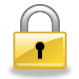 Signature
Zip Central Directory
.appx package
Packaging and signing your app
demo
Building a package
Using Visual Studio to build and 
sign an app package
Declarative deployment overview
Metro style app acquisition
Windows Store backend
Single instance store
Package Manager
Windows Store
install
stage
Execution Engine
Registration Information
register
Extension Handler
Optimized app updates
Delta Updating using the Blockmap
Windows Store Backend
New Package
Old Package
File 2
File 1
File 1
Unchanged blocks from old file are used
Blocks are merged and new file is created
New blocks are downloaded
Related sessions
[TOOL-694H] Using Windows 8 templates to build Metro style apps using JavaScript
[PLAT-875T] Windows Runtime internals: understanding "Hello World"
Further reading and documentation
App packages and deployment
How to create a package manifest manually
Package manifest schema reference

Forums on the Windows Dev Center
thank you
Feedback and questions http://forums.dev.windows.com 
Session feedbackhttp://bldw.in/SessionFeedback
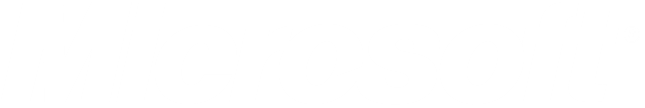 © 2011 Microsoft Corporation. All rights reserved. Microsoft, Windows, Windows Vista and other product names are or may be registered trademarks and/or trademarks in the U.S. and/or other countries.
The information herein is for informational purposes only and represents the current view of Microsoft Corporation as of the date of this presentation.  Because Microsoft must respond to changing market conditions, it should not be interpreted to be a commitment on the part of Microsoft, and Microsoft cannot guarantee the accuracy of any information provided after the date of this presentation.  MICROSOFT MAKES NO WARRANTIES, EXPRESS, IMPLIED OR STATUTORY, AS TO THE INFORMATION IN THIS PRESENTATION.